Työllisyysaste seutukunnittain Varsinais-Suomessa 2000–2022
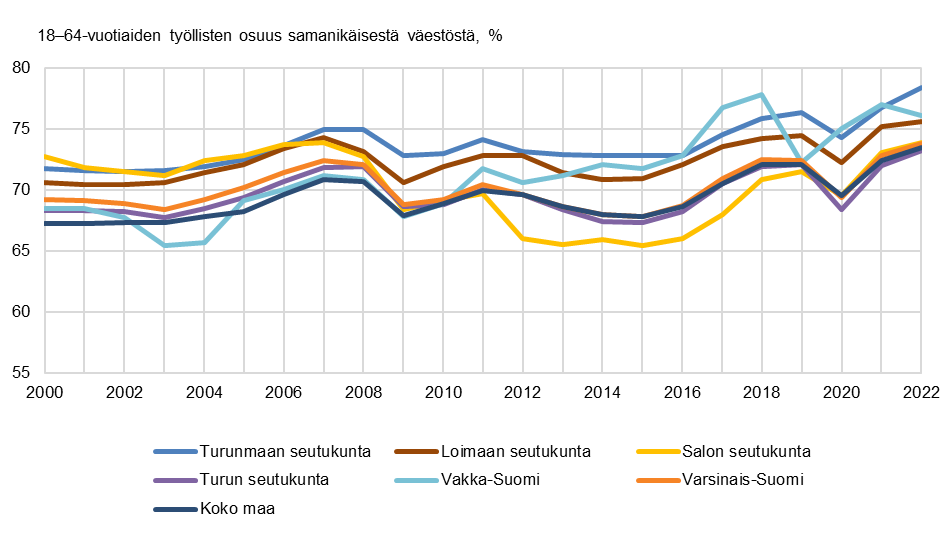 Vuoden 2023 aluerajat Lähde: Tilastokeskus
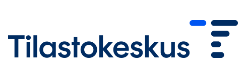